Seminario sobre Variación, Sociedad y Cognición 
4-6 de mayo de 2011Universidad de La Laguna(Sala de Audiovisuales de la Facultad de Filología)
Miércoles, 4 de mayo de 2011

10:15 h. Apertura del seminario

10:30-13 h.  Sesión interactiva con los participantes
Prof. Dra. Nicole Delbecque
¿Cómo abordar alternancias gramaticales? Algunos ejemplos del español

Jueves, 5 de mayo de 2011

10:30-13:30 h. Sesión interactiva con los participantes. Presentación de resultados del proyecto de investigación: “Los estilos de comunicación y sus bases cognitivas en el estudio de la variación sintáctica en español” (FFI2009-07181/FILO)
	 10: 30- 12:00 h. Prof. Dra. María José Serrano (Universidad de La Laguna)
Variación, sociedad y cognición: los sujetos pronominales

12:00-13,30 h. Elisa Machado Soto (Becaria de investigación de la Universidad de La Laguna)
		      Variación, sociedad y cognición: las construcciones de pasiva

viernes, 6 de mayo de 2011

10:30-13:00 h. Sesión interactiva con los participantes. Presentación de resultados del proyecto de investigación: Los estilos de comunicación y sus bases cognitivas en el estudio de la variación sintáctica en español (FFI2009-07181/FILO)

Prof. Dr. Miguel Ángel Aijón Oliva (Universidad de Salamanca)
 Gramática y comunicación social: la variación en el sujeto pronominal como elemento de estilo 

13:00 h. Clausura del seminario
Organización
Grupo de investigación “Comunicación, sociedad y lenguajes”
  www.cosolen.com

Información y matrícula
María José Serrano (mjserran@ull.es)
  

Plazo de matrícula: 15 de abril – 3 de mayo de 2011
(1 crédito de libre elección)
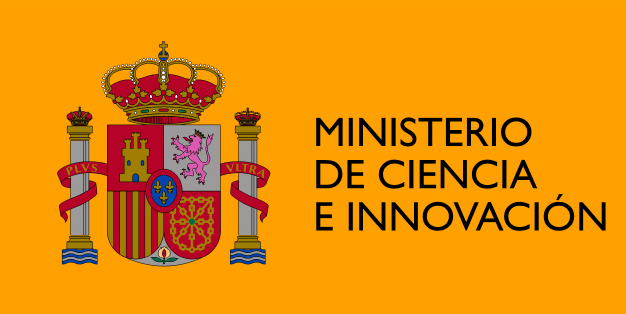 Proyecto I+D  FFI2009-07181/FILO
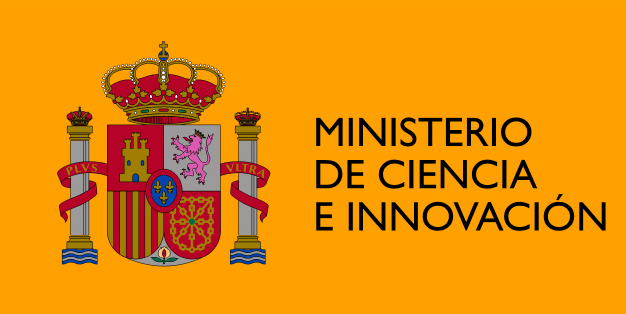 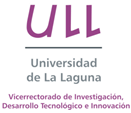 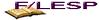 Acción complementaria